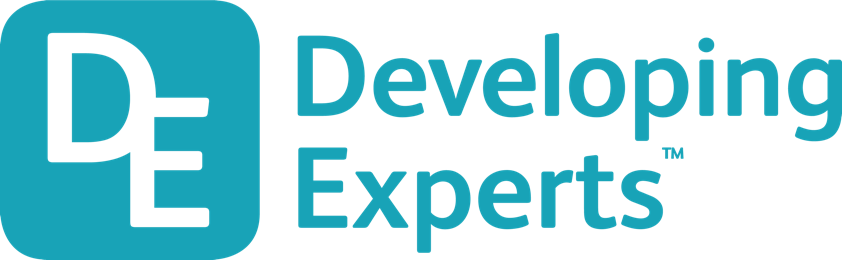 0001.01
Mission Assignment
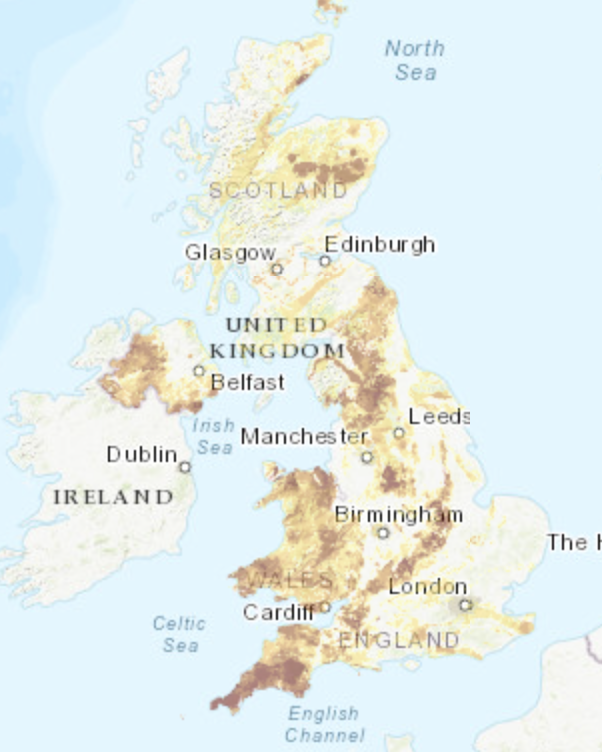 KS4-21-09:
Explore uses of radiation